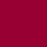 2025年7月1日起生效的PCT细则修改
2025年7月1日起生效的PCT细则修改（1）
国际申请及相关文件的提交方式
对细则89之二的修改
允许受理局不再接受纸件申请，但作为受理局的国际局（RO/IB）有义务继续接受纸件申请
受理局可以选择允许以纸件形式提交文件以获得申请日（满足期限要求）但要求申请人在两个月内重新以电子方式提交文件
生效日期：2025年7月1日
国际局的通信语言
对细则92的修改
允许国际局使用除现在要求的英文和法文之外的其它国际公布语言与主管局和申请人进行通信
 通过修改行政规程分阶段实施
2025年7月1日起生效的PCT细则修改（2）
针对其它多语言申请的情况
对细则26.3之三的修改
提供法律依据，在摘要和/或附图的文字内容所用语言与国际申请的公布语言不同但属于国际检索单位所接受语言的情况下，要求申请人提交译文
生效日期：2025年7月1日